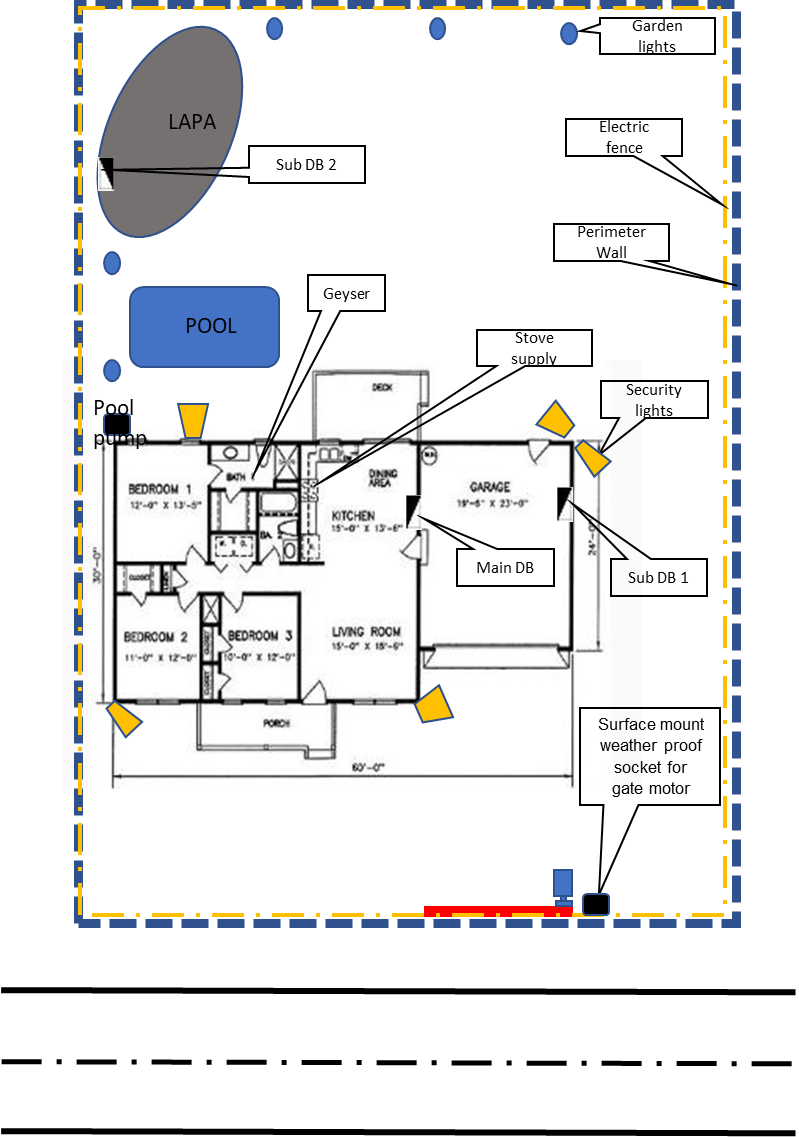 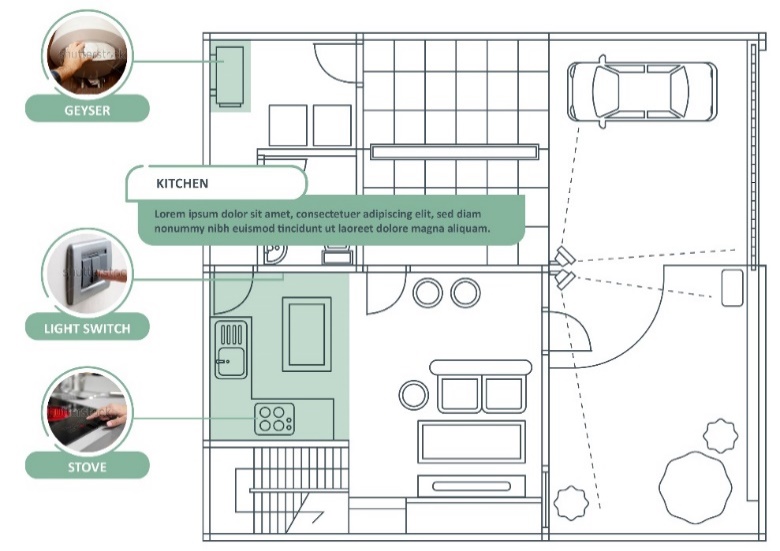 [Speaker Notes: Note for design: 
This diagram needs to be redrawn and styled similarly to the example provided.

Note for interactivity: 
This should be an interactive map where users are able to click on each of the scenarios on the diagram and be taken to the information for that scenario.]
Wireways
Topic 2- Security Lights
All copyright and intellectual property rights in respect of materials developed by the service provider during this project will vest in the Department of Higher Education and Training, which will have the right to allow any individual, company, agency or organisation to use or modify the materials for any purpose approved by this Department, including selling the materials or releasing them as Open Educational Resources (OER) under an appropriate copyright license.
Assumed prior learning
Fundamentals of electricity
Safety, health environment, risk and the quality principles in the workplace
Hand tools and power tools use and applicable safety requirements
Measuring and testing methodologies (electrical and mechanical)
Have completed the introduction to the world of work and the electrical trade
[Speaker Notes: Note for navigation on site: 
This information needs to be taken into account and needs to stated on the LMS, perhaps as part of the introduction?]
Disclaimer- Key points about working under supervision
No person may authorize, design, install or permit or require the installation of an electrical installation, other than in accordance with a health and safety standard incorporated into these Regulations under section 44 of the Act. (Electrical installation regulations section 5)

No person may do electrical installation work as an electrical contractor unless that person has been registered as an electrical contractor in terms of these Regulations (Electrical installation regulations section 6)

It must be noted that in terms of Occupational Health & Safety Act all electrical construction work must be conducted under the general control of the registered person, and in terms of this criteria you will not be allowed to work in the distribution board. You will be permitted under the general control of this registered person to do the following work. (Electrical installation regulations section 5)

The registered person will be responsible for issuing the certificate of compliance for this addition to the electrical installation, after he has inspected and tested the electrical installation. (Electrical installation regulations section 9)

During this exercise we will be providing 3 options to provide supply to a gate motor, we are aware that there are many more options and these will be influenced by finance, time, environment and skill. 
It must be noted that any other installation must comply to the regulations, standards and manufactures specifications.
I have read and understood all points contained in the Disclaimer.
[Speaker Notes: Note for navigation on site: 
This information needs to stated on the LMS, perhaps as part of the introduction? Applicable to all scenarios for Course: Electrical Installations]
Scenario Outcomes
By working through this scenario on how to install a gate motor supply you will be able to do the following: 
Understand how to plan a task based on a client brief
Know the regulations for installing security lights
Choose the correct tools needed to install security lights 
Conduct a risk assessment 
Prepare a worksite
Understand how to install equipment and materials according to standards and codes as well as manufacturer’s requirements
Conduct required tests for an alteration of and electrical supply
Interact and provide feedback to a client
[Speaker Notes: Note for design: 
This list of text should be broken up to make it more interesting. Text should be presented in a menu type of format. 

Note for interactivity: 
Information should be presented in a clickable menu so that learner can click on each outcome instead of it being one long list.]
Security Lights
Glossary
There needs to be a glossary with all the electrical terms, techniques, tools equipment. When learner clicks on the word they should be able to see a definition an image/video for each item. 

Add words and terms here
[Speaker Notes: Notes for interactivity/development: 
There needs to be a glossary with all the electrical terms, techniques, tools equipment. When learner clicks on the word they should be able to see a definition an image/video for each item.]
Introduction
In this scenario, you will work through eight key steps.
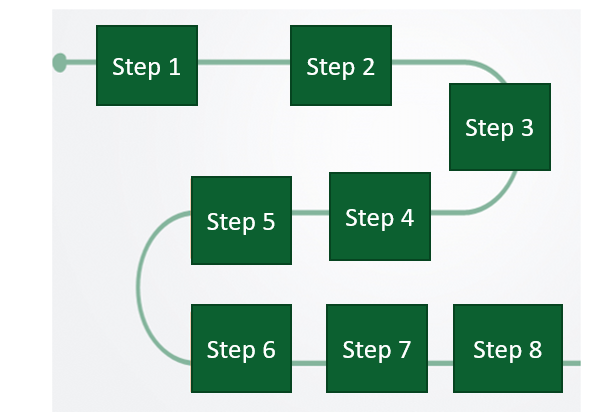 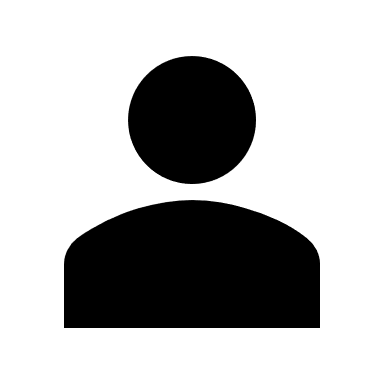 Move over each step to read what they are. And then click on the next button to get started.
[Speaker Notes: Note for development: 
There are 8 steps for each of the 6 scenarios in Course 4. The scenario will be built out as once piece.  
Please create suitable graphic to use throughout all scenarios

Popup text for step 1:
Step 1: Your client or supervisor gives you a brief
Step 2: You need to identify the best solution for doing the job
Step 3: Plan and design an approach for doing the job
Step 4: Follow the rules and regulations 
Step 5: Do a Risk Assessment 
Step 6: Complete the job
Step 7: Check if the job was done correctly 
Step 8: Do the client handover]
Step 1- Client brief
Mrs Naidoo has had several breaks in at her house and decided that she wants to install some security lights on her property. She has called you to ask if you will do the job for her.
Placeholder for image of Mrs Naidoo
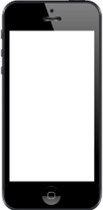 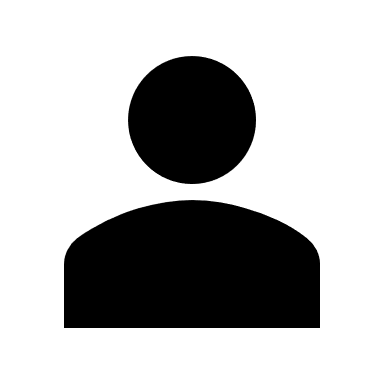 Click on the phone to hear the client brief. Listen carefully you will need this information for the next activity.
Voice Rec 01: 
Click here
[Speaker Notes: Note for interactivity: 
When learner clicks on the image of the cell phone Voice Rec 01: Client brief should play.

Note for design: 
Need an image of Mr Mabuzo (Indian female. housewife, aged 50-60) the same person should be used throughout this entire scenario as Mrs Naidoo.
If possible Steps should be shown on each page with the steps.]
Client brief
Did you listen carefully to what your client said?
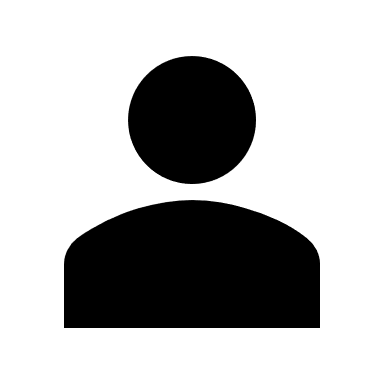 You will be given a list of details from the conversation. Choose all the correct details from this list and click SUBMIT when you are finished.
Go to list of details
[Speaker Notes: Note for interactivity: 
Button “ Go to list for details” should be hyperlinked to questions on Slide 11.]
Client brief
You must follow all regulations and standards
Mrs Naidoo needs a certificate of compliance 
All health and safety must be complied to at all times
Activities must not damage the walls and must not look unsightly
You are not allowed to dig in the garden
You can get the supply from any point in the installation as long as it is compliant
You must finish all your work in 4 days
Finances are limited and you need to do the project as cheaply as possible
[Speaker Notes: Note for interactivity: 
This is a multiple choice question, with multiple answers correct. Correct answers are in italics.
If answer is incorrect, user should be taken to Slide 12.  
If answer is correct, user should be taken to Slide 13. 

Feedback for correct answer.
Well done! You are ready to move onto the next step. 
Feedback for incorrect answer.
Oops you didn’t get all the correct details. Make sure you listen carefully to what your client has to say.]
Client brief
Let’s review the details that Mr Mabuzo gave you over the phone.
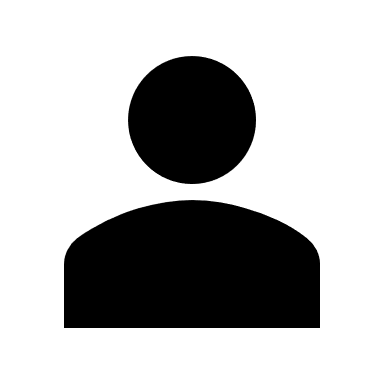 Click on each of the blocks to find out more.  You will need this information for the rest of the steps in this scenario.
Detail 4
Detail 2
Detail 3
Detail 1
Detail 8
Detail 5
Detail 6
Detail 7
[Speaker Notes: Note for interactivity: 
These details can be revealed one by one or user can click on each one in order to reveal them. 

Note for design: 
Design/template can be created to make this layout more interesting.  

Content for blocks: 
Block 1: The project must follow all regulations and standards
Block 2: You must give Mrs Naidoo a certificate of compliance once you have finished the job. 
Block 3: You must make sure that you and your team follow the health and safety standards at all times
Block 4: Activities must not damage the walls and must not look unsightly (bad)
Block 5: You are allowed to dig in the garden but you must put the lawn and garden back to its original state as best as possible
Block 6: You can get the supply from any point in the installation as long as it is compliant
Block 7: You must finish all your work in 1 day
Block 8: Finances are limited and you need to do the project as cheaply as possible]
Mrs Naidoo’s property
Now that you know what the client wants, you need to know more specific details about her property. This will help you with your planning.
Placeholder for Vid01: Property Details
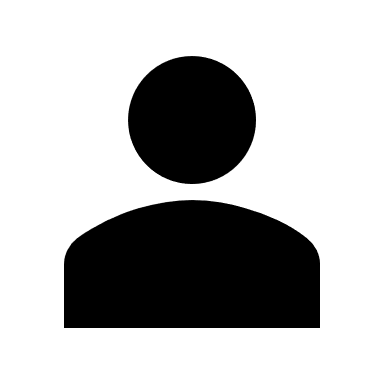 Watch this video to learn more information about Mrs Naidoo’s property.
[Speaker Notes: Note for interactivity: 
When learner clicks on video it should appear as full screen.]
Summary of property details
Not sure you can remember all the property details?
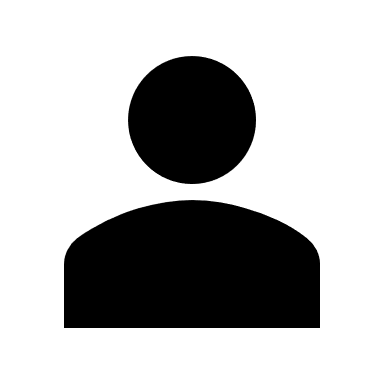 Click on the button to download Mr Mabuzo’s property details. Keep this list handy for Step 2 coming up next.
Mrs Naidoo’s property details
[Speaker Notes: Notes for interactivity: 
When user click on the box the following information should appear. 
Animated video using a tool like GoAnimate. Black and white hand drawn images with a voice over. Each point should be on a separate slide. 
Script for voice over:
When you visited Mrs Naidoo’s  here is what you found: 
There are 2 DB’s  1 in the main house(BD 1) flush mounted  and 1 in the garage (BD 2) surface mounted
The distance to the gate is 29 meters from the gate to the DB1 and there are 4 slots available in the DB for new circuit breakers and there is an earth leakage in board
The distance to the gate is 8 meters from the gate to the DB2 and there are 9 slots available in the DB for new circuit breakers and there is an earth leakage in board
There is paving from the garage to the gate
There are flowerbeds along the driveway
The boundary wall is single brick and painted grey
The distance from the garage to the boundary wall is 5 meters
There is grass between the garage and the boundary wall to the gate
No visible water points or pipes between garage and boundary wall
The ground is a rich dark brown which indicates that digging will be relatively easy
There is no ceiling in the garage
There are dogs on the property
There are toilet facilities for staff

Resource 01 should be linked to the sentence that says “Client and property details”. Users should be able to download this resource and save it on their computers/phones.]
Step 2- Choose the best option
It’s time to decide how you are going to install the security lights for Mrs Naidoo.
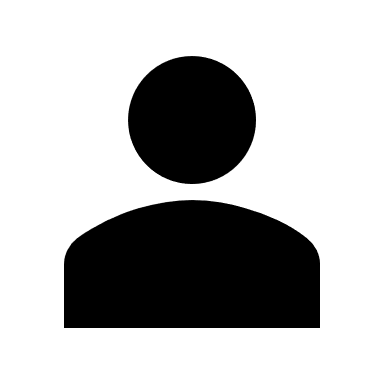 You have three options to choose from. You will need to decide which option is the best one for this job.
Click here to see options
[Speaker Notes: Note of interactivity: 
When learner clicks on “Click here” they should be taken to Slide 16.]
Overview of options
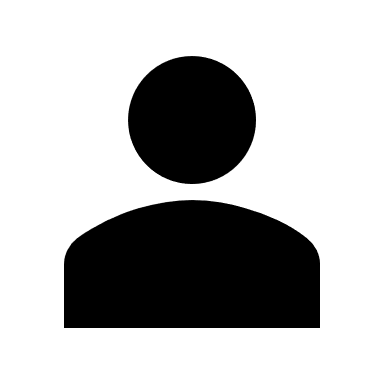 Click on each of the options to see an overview. Once you’ve reviewed all three options, click on the ‘share your thoughts’ to move on.
Option 2
Option 1
Option 3
Hint: Keep in mind the information  from Mrs Naidoo and also the details about herproperty.
Share your thoughts
[Speaker Notes: Note for interactivity: 
When learner clicks on Option 1 they should betaken to Slide 17
When learner clicks on Option 2 they should betaken to Slide 18
When learner clicks on Option 3 they should betaken to Slide 19
When learner clicks on the ‘share your thoughts” button they should be taken to Slide 20]
Option 1
Placeholder for Video 02- Highlights reel
Go back to options menu
[Speaker Notes: Note for interactivity: 
When learner clicks on “Go back to options” button it should take them back to the Options on Slide 16.]
Option 2
Placeholder for Video 03
Go back to options menu
Go back to options menu
[Speaker Notes: Note for interactivity: 
When learner clicks on “Go back to options” button it should take them back to the Options on Slide 16.]
Option 3
Placeholder for Video 04
Go back to options menu
Go back to options menu
[Speaker Notes: Note for interactivity: 
When learner clicks on “Go back to options” button it should take them back to the Options on Slide 16.]
Share your thoughts
Now that you’ve seen the videos which option do you think looks the best one so far? Why do you say this?
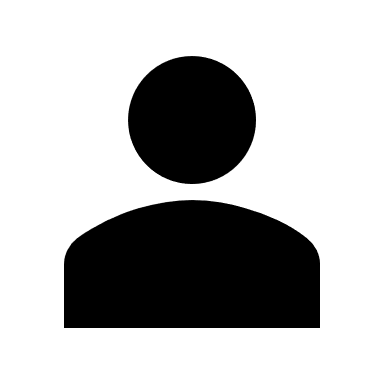 Type in your answer in the block below and click on the submit button.
Submit
[Speaker Notes: Note for interactivity: 
Text box, learner should be able to type in a response. There is no correct answer, this question is to be the learner thinking. 
When learner clicks on the Submit button they should be taken to Slide 22]
Additional details for options
Thanks for your response. Now, what tools, materials, labour, time and regulations are needed for each of the options?
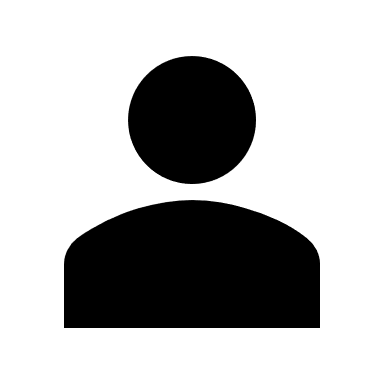 Click on each block to find out more. When you are finished click on the “Remove option” button
Option 2
Option 1
Option 3
Remove option
[Speaker Notes: Note for interactivity: 
When learner clicks on “Remove” button take them to Slide 26
When learner clicks on each of the options blocks they should be taken to the following slides: 
Option 1- Slide 22
Option 2- Slide 23
Option 3- Slide 24]
Option 1 details
Use a 2.5 mm2 3 core flat twin and earth cable to connect 4 security lights that is connected to a day night sensor and a light switch.
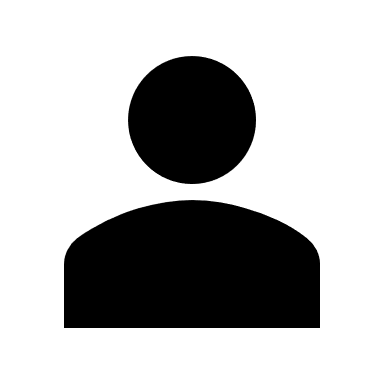 Click on each block to find out more information.
Placeholder for image showing Option 1: Use a 2.5 mm2 3 core flat twin and earth cable
into.
Tools and equipment
Materials
Cost
Regulations
Time
Labour
Environmental implications
Risk implications
Back to options menu
[Speaker Notes: Note for interactivity: 
When learner clicks on “Back to” they should be taken to Slide 21.


When learner clicks on each of the boxes, information for that box should be revealed. See details below: 

Tools and equipment 
No special tools are required. Just need to verify that a drilling machine and the correct size drill bit is available.
You must make sure that a shovel and pick is available
We will be making use of a ladder during the installations

Materials 
Most of the materials are easily acquired form an electrical wholesaler. 

Time 
Esimated time is 6 hours

Labour
3 persons will be allocated for this task (2 will trench and 1 will do the electrical activities )
Cost 
This is the cheapest option
Environmental implications
It is illegal to install Cabtryre cable in a electrical installation
Regulations
Cabtryre cable cannot be placed directly in the ground
The dogs will have to be put away in order to allow for the installation]
Option 2 details
Use 1.5 mm flat twin and earth wire to connect 4 security lights that is connected to a day night sensor and a light switch.
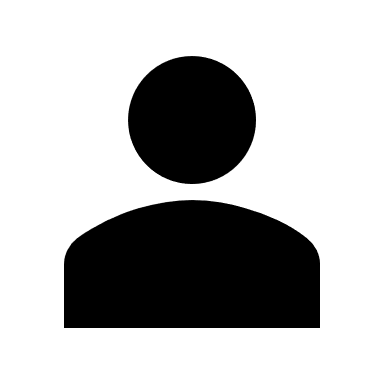 Click on each block to find out more information.
Placeholder for image showing Option 2:Use a 2.5 mm2 3 core SWA cable to supply a weatherproof socket outlet that will allow the gate motor to be plugged into
Tools and equipment
Materials
Cost
Regulations
Time
Labour
Environmental implications
Risk implications
Back to options menu
[Speaker Notes: Note for interactivity: 
When learner clicks on “Back to” they should be taken to Slide 21.

When learner clicks on each of the boxes, information for that box should be revealed. 
See details below: 

Tools and equipment
No special tools are required for installation or trenching
We will be making use of a ladder during the installations
All components that can be used are available from the local electrical wholesaler 
Materials 
We will be making use of a ladder during the installations
All components that can be used are available from the local electrical wholesaler, this is possibly the cheapest option.
Time 
It is estimated that the task should take 5 hours 

Labour
3 persons will be allocated for this task (2 will trench and 1 will do the electrical activities )
Cost 
The cable is more expensive but will save time on labour seeing that it could be time consuming to pull the conductors into the conduit
All of the materials are easily acquired form an electrical wholesaler.
Environmental implications
We would need to trench in the garden and care would need to be taken not the damage plants
We must be aware of possible water pipes when trenching
Regulations and Risk Implications 
Volt drop over the cable is 5,47 Volts (calculated) allowing for 16 Amps at the socket outlet
The dogs will have to be put away in order to allow for the installation]
Option 3 details
Use a 2.5 mm2 3 core SWA cable to connect 4 security lights that is connected to a day night sensor and a light switch.
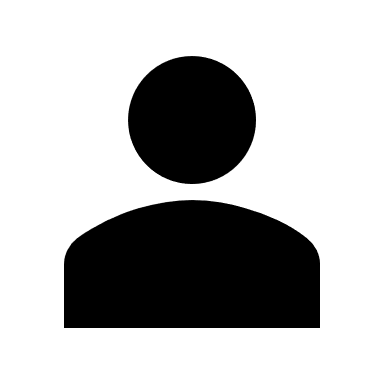 Click on each block to find out more information.
Placeholder for image showing Option3:  Use a 2.5 mm2 3 core SWA cable to connect 4 security lights that is connected to a day night sensor and a light switch.
Tools and equipment
Materials
Cost
Regulations
Time
Labour
Environmental implications
Risk implications
Back to options menu
[Speaker Notes: Note for interactivity: 
When learner clicks on “Back to” they should be taken to Slide 21.


When learner clicks on each of the boxes, information for that box should be revealed. See details below: 

Tools and equipment
No special tools are required for installation or trenching
We will be making use of a ladder during the installations
All components that can be used are available from the local electrical wholesaler 
Materials 
All components that can be used are available from the local electrical wholesaler.
 
Time 
It is estimated that the task should take 6 hours 
2 persons will be allocated for this task (1 will install wires and 1 will do the electrical activities )

Labour
2 persons will be allocated for this task (1 will install wires and 1 will do the electrical activities )
Cost 
Most of the materials are easily acquired form an electrical wholesaler, this is possibly the cheapest option 

Environmental implications
We would need to trench in the garden and care would need to be taken not the damage plants
We must be aware of possible water pipes when trenching
Regulations and Risk Implications 
Volt drop over the cable is 5,47 Volts (calculated) allowing for 16 Amps at the socket outlet
The dogs will have to be put away in order to allow for the installation]
Remove an option
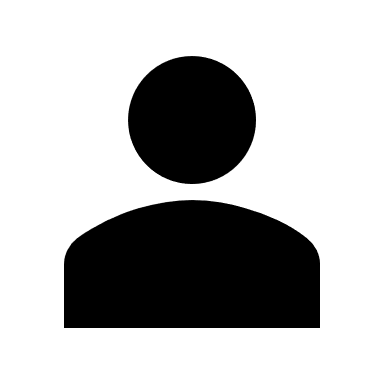 Click on the submit button once you have selected your answer.
Now that you know more about each option, which option do you think would be the worst one for this job? 
 Option 1
 Option 2
 Option 3
Submit
[Speaker Notes: Note for interactivity: 

Multiple choice. If the learner chooses Option 2 or 3 which are the incorrect options they should be given the option to try again (Feedback1) .  Once they have had another opportunity they should get feedback 2. 

Feedback 1
Feedback if learner chooses Option 1: Well done you are correct. Option 1 is the worst option for this job because a 2.5 mm2 3 core flat twin and earth cable is not designed to be used in the ground, which means that it doesn’t follow the regulations. (Take learner to Slide 26)
Feedback if learner chooses Option 2: Oops, not quite. This might be the most cost effective method to get supply from the DB2 to the new security lights. Would you like to try again? (take learner back to this slide)
Feedback if learner chooses Option 3: Oops, not quite. Do you really want to get rid of this option? Armored cable is faster to install and a very effective method to get the supply from the DB 2  to the new weatherproof socket outlet at the gate
 Would you like to try again? (take learner back to this slide)

Feedback 2
Feedback if learner chooses Option 2: Option 1 is the worst option for this job because a 2.5 mm2 3 core flat twin and earth cable is not designed to be used in the ground, which means that it doesn’t follow the regulations. (Take learner to Slide 26)
Feedback if learner chooses Option 3: Option 1 is the worst option for this job because a 2.5 mm2 3 core flat twin and earth cable is not designed to be used in the ground, which means that it doesn’t follow the regulations. (Take learner to Slide 26)]
Final 2 options
Option 1 is the worst option because the type of cable can’t be used in the ground. You must choose between Option 2 and 3. Which is the best one for doing this job?
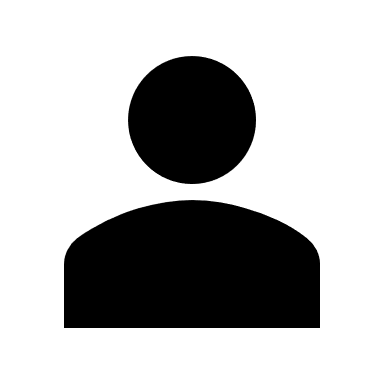 Click on the boxes  for more information.
Option 2
Advantages
Option 2
Disadvantages
Option 3
Advantages
Option 3
Disadvantages
I want to see the property details again
[Speaker Notes: Note for interactivity: 
“Client brief” button should be linked to Resource 01. 

When user the clicks on each of the boxes another layer with more information should appear: 

Option 2 Advantages
Armored cable is faster to install and a very effective method to get the supply from the DB 2  to the new weatherproof socket outlet at the gate
With this cable you have mechanical protection down the wall, as well as in the ground
It is more flexible to work with

Option 2 Disadvantages
Costs for armored cable is more expensive
The PVC conduit provides some mechanical protection for the conductors but could be damaged by the weed eater or if something knocks up against it with force 
The PVC conduit could look unsightly but could be painted by owner to merge into surroundings


Option 3 Advantages
This appears to be the cheapest and most cost effective method to get the supply from the DB 2  to the new security lights

Option 3 Disadvantages
Should there be any foreign objects like rocks the installation could be implicated and it could take a lot longer
The sun could affect the PVC conduit over time even though it is UV protected
The PVC conduit provides some mechanical protection for the conductors but could be damaged by the weed eater or if something knocks up against it with force 
This method will take a little longer than installing an armored cable 
The flat twin and earth could look unsightly but could be painted by owner to merge into surroundings]
Choose the best option
What is the best option for completing this job?
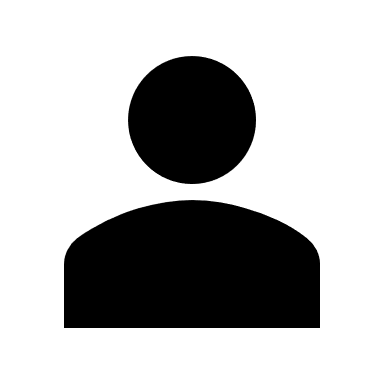 Click on the option you think is the best one.
Option 2
Option 3
[Speaker Notes: Note for interactivity: 

When learner clicks on Option 2 they should be taken to Slide 28
When learner clicks on Option 3 they should be taken to Slide 29]
Option 2
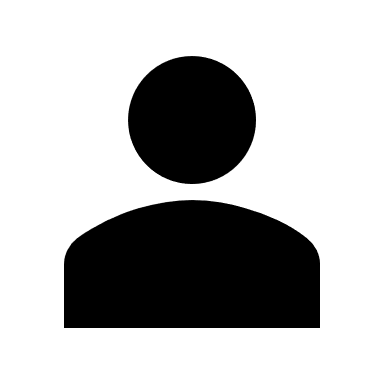 Why did you choose this option as being the best one? 
 It was the cheapest
 It was the quickest way to do the job
 The cables were the best quality so will last longer.
Choose your answer and click submit.
Submit
[Speaker Notes: Note for interactivity: 

When users click on submit button they should be taken to the feedback. Once learner has heard feedback they should be taken to Slide 31

Multiple choice where learner can select 2 answers. 
Feedback if learner selects answer 1. (Voiceover 04 should play) While Option 2 is a good choice, it’s not the cheapest or most cost effective Option as the armoured cables used were more expensive that the cables used in Option 3. Since Mrs Naidoo wanted you to a quality job but it needed to be done as cheaply as possible Option 2 is the best choice. 

Feedback if learner selects answer 2. (Voiceover 05 should play) While you are correct in saying that Option 2 is the quickest way of doing the job, Option3 is actually the best option because Mrs Naidoo wanted you to a quality job but it needed to be done as cheaply as possible. The cables used for Option 3 were still of a high enough quality. 

Feedback if learner selects answer 3. (Voiceover 06 should play) You are right in saying that the cables used in Option 2 were of a better quality and would probably last much longer. However these cables tend to be more expensive. Remember in the client brief Mrs Naidoo mentioned that this job needs to be done as cheaply as possible? That’s why in this case, Option 3 would have been the better choice.]
Option 3
Well done! You chose the best option. 


Why did you choose this option as the best one? 
 It was the cheapest
 It was the quickest way to do the job
 The cables were the best quality so will last longer.
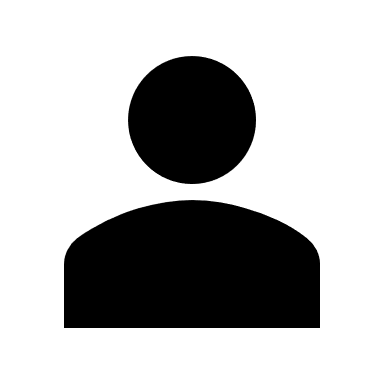 Choose your answer and click submit.
Submit
[Speaker Notes: Note for interactivity: 

When users click on submit button they should be taken to the feedback. Once learner has heard feedback they should be taken to Slide 31


Multiple choice 
Feedback if learner selects answer 1: (Voiceover 01 should play)   Well done! You are correct in saying that this option was the cheapest way to do the job.  While Option 2 would have used better quality armoured cables which would have lasted much longer, Mrs Naidoo asked you to do the job as cheaply as possible. 

Feedback if learner selects answer 2 : (Voiceover 02 should play)  While you are correct about Option 3 being the best option, it’s not because it’s the quickest. Option 3 would have taken 6 hours to do while Option 2 would have taken one hour less.  The reason Option 3 is the best one is because Mrs Naidoo wanted you to a quality job but it needed to be done as cheaply as possible. 

Feedback if learner selects answer 3. (Voiceover 03 should play) While you are correct about Option 3 being the best option its not because of the high quality of cables being used. The armoured cables used in Option 2 are of a much higher quality however, using them would have made the job more expensive . Using more expensive cables would have gone against Mrs Naidoos’s request that the job be done as cheaply as possible.]
Step 3- Plan the task
The next step is to plan how to do the job. As it’s the best, most cost effective option, Option 3 will be used for the rest of the scenario.
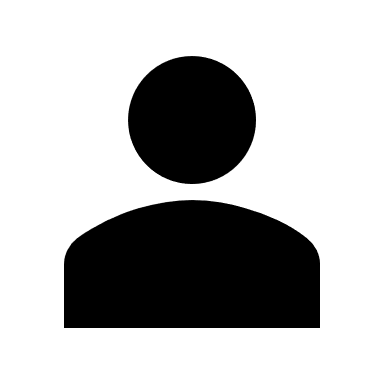 Use the property details, the instructions and video for Option 3 to draw your own plan. You can use paper or a computer programme to make your drawing. Click on the “upload” button to upload your plan.
Video of Option 2
Mrs Naidoo’s property details
Step by step instructions
Upload my plan
I need help with drawing my plan
[Speaker Notes: Note for interactivity: 
When learner clicks on “Property” block they should see Resource 01 

When learner clicks on “Step” block they should see the following information: 
Use 1.5 mm flat twin and earth wire to connect 4 security lights that is connected to a day night sensor and a light switch.
Drill a hole in a wall (Module 19) 
Fit conduit through the new hole drilled in the wall 
Install PVC conduit from one available space in the DB1 (Module 10)1 at the top
Measure, mark and mount a flush mount enclosure (Module 40) using 3 way enclosures above the security lights. Also install light switch enclosure and day night switch
Install a security light (Module 41) in the relevant positions.
Install PVC multicore cable onto concrete or brick wall (Module 7) to the light switch enclosure and all the 3 way enclosures.
Connect conductors to light switch (Module 42)
Switch off supply to DB2 and test to ensure safe and isolated (Module 25) to work
Fit a circuit breaker in a DB (Module 28) and connect supply from earth leakage supply to circuit breaker (Module 28)
Conduct relevant tests (Module 44)
Certificate of compliance (Module 31)

When learner clicks on “Video” block they should see Video 02.
When learner clicks on Upload they should be taken to Slide 31
When learner clicks on “I need help” they should be taken to the relevant topic in Course 0: World of Electrician]
Upload your plan
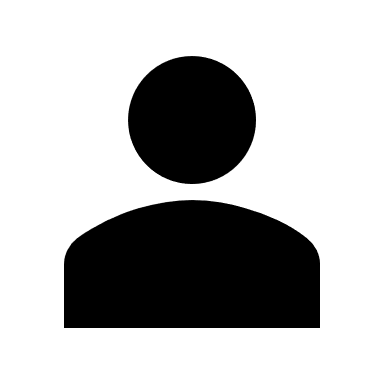 Submit your plan so that it can be saved in your ePortfolio. Upload your plan and click submit.
Submit
[Speaker Notes: Note for interactivity: 
The word ePortfolio should be linked to information about what an ePortfolio is and how it works, how learner can access it. 
There needs to be an upload function for user to upload their plan.
Once they click on submit they should be taken to Slide 32.]
Example of the plan
This is an example of what your plan should have looked like. Did your plan come close to this?
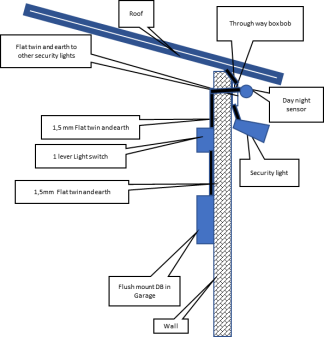 [Speaker Notes: Note for interactivity:]
What will you need to do the job?
How do you even begin to think about all the things you will need to do the job?
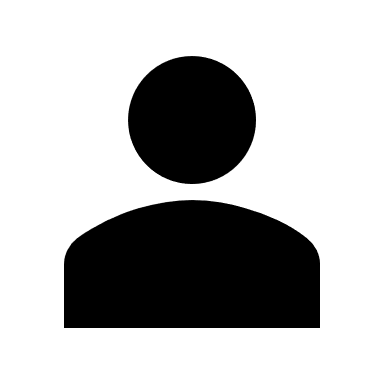 Watch this video for advice from an experienced electrician on how you can plan for the job.
Placeholder video 05:
[Speaker Notes: Note for interactivity; 

When learner clicks on video it should play as full screen.]
Tools, materials, equipment and PPE
It’s easier to think of everything you will need for a job if you step through it task by task.
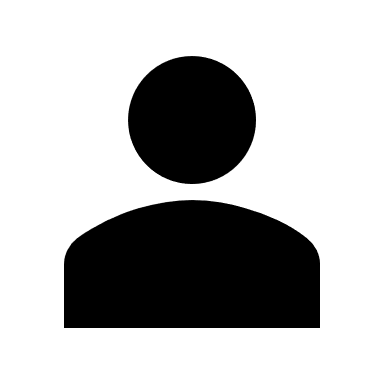 Click on each task to see a video. On a piece of paper, take note of the tools, materials equipment you will need for each task.
Task 3
Task 4
Task 5
Task 1
Task 2
Task 8
Task 9
Task 6
Task 7
Go to ePortfolio Activity
[Speaker Notes: Note for interactivity; 
When learner clicks on “Go to ePortfolio” they should be taken to Slide 49.

When learner clicks on each of the activities they should be taken to the following slides: 
Task 1: Slide 35
Task 2:  Slide 36
Task 3:  Slide 37
Task 4:  Slide 38
Task 5:  Slide 39
Task 6: Slide 40
Task 7:  Slide 41
Task 8:  Slide 42
Task 9:  Slide 43]
Task 1
Drill a hole in a wall
Placeholder Video 18
  Task 1
Back to Task Menu
[Speaker Notes: Note for interactivity:

When learner clicks on “Back to Task Menu” they should be taken to Slide 34

Drill a hole in a wall (Module 19) 
Fit conduit through the new hole drilled in the wall 
Install PVC conduit from one available space in the DB1 (Module 10)1 at the top
Measure, mark and mount a flush mount enclosure (Module 40) using 3 way enclosures above the security lights. Also install light switch enclosure and day night switch
Install a security light (Module 41) in the relevant positions.
Install PVC multicore cable onto concrete or brick wall (Module 7) to the light switch enclosure and all the 3 way enclosures.
Connect conductors to light switch (Module 42)
Switch off supply to DB2 and test to ensure safe and isolated (Module 25) to work
Fit a circuit breaker in a DB (Module 28) and connect supply from earth leakage supply to circuit breaker (Module 28)
Conduct relevant tests (Module 44)]
Task 2
Fit conduit through the new hole drilled in the wall
Placeholder Video 19
 Task 2
Back to Task Menu
[Speaker Notes: Note for interactivity:

When learner clicks on “Back to Task Menu” they should be taken to Slide 34

Drill a hole in a wall (Module 19) 
Fit conduit through the new hole drilled in the wall 
Install PVC conduit from one available space in the DB1 (Module 10)1 at the top
Measure, mark and mount a flush mount enclosure (Module 40) using 3 way enclosures above the security lights. Also install light switch enclosure and day night switch
Install a security light (Module 41) in the relevant positions.
Install PVC multicore cable onto concrete or brick wall (Module 7) to the light switch enclosure and all the 3 way enclosures.
Connect conductors to light switch (Module 42)
Switch off supply to DB2 and test to ensure safe and isolated (Module 25) to work
Fit a circuit breaker in a DB (Module 28) and connect supply from earth leakage supply to circuit breaker (Module 28)
Conduct relevant tests (Module 44)]
Task 3
Install PVC conduit from one available space in the DB1 (Module 10)1 at the top
Placeholder Video 20
 Task 3
Back to Task Menu
[Speaker Notes: Note for interactivity:

When learner clicks on “Back to Task Menu” they should be taken to Slide 34

Drill a hole in a wall (Module 19) 
Fit conduit through the new hole drilled in the wall 
Install PVC conduit from one available space in the DB1 (Module 10)1 at the top
Measure, mark and mount a flush mount enclosure (Module 40) using 3 way enclosures above the security lights. Also install light switch enclosure and day night switch
Install a security light (Module 41) in the relevant positions.
Install PVC multicore cable onto concrete or brick wall (Module 7) to the light switch enclosure and all the 3 way enclosures.
Connect conductors to light switch (Module 42)
Switch off supply to DB2 and test to ensure safe and isolated (Module 25) to work
Fit a circuit breaker in a DB (Module 28) and connect supply from earth leakage supply to circuit breaker (Module 28)
Conduct relevant tests (Module 44)]
Task 4
Measure, mark and mount a flush mount enclosure (Module 40) using 3 way enclosures above the security lights. Also install light switch enclosure and day night switch
Placeholder Video 21
 Task 4
Back to Task Menu
[Speaker Notes: Note for interactivity:

When learner clicks on “Back to Task Menu” they should be taken to Slide 34

Drill a hole in a wall (Module 19) 
Fit conduit through the new hole drilled in the wall 
Install PVC conduit from one available space in the DB1 (Module 10)1 at the top
Measure, mark and mount a flush mount enclosure (Module 40) using 3 way enclosures above the security lights. Also install light switch enclosure and day night switch
Install a security light (Module 41) in the relevant positions.
Install PVC multicore cable onto concrete or brick wall (Module 7) to the light switch enclosure and all the 3 way enclosures.
Connect conductors to light switch (Module 42)
Switch off supply to DB2 and test to ensure safe and isolated (Module 25) to work
Fit a circuit breaker in a DB (Module 28) and connect supply from earth leakage supply to circuit breaker (Module 28)
Conduct relevant tests (Module 44)]
Task 5
Install a security light (Module 41) in the relevant positions.
Placeholder Video 22 
Task 5
Back to Task Menu
[Speaker Notes: Note for interactivity:

When learner clicks on “Back to Task Menu” they should be taken to Slide 34

Drill a hole in a wall (Module 19) 
Fit conduit through the new hole drilled in the wall 
Install PVC conduit from one available space in the DB1 (Module 10)1 at the top
Measure, mark and mount a flush mount enclosure (Module 40) using 3 way enclosures above the security lights. Also install light switch enclosure and day night switch
Install a security light (Module 41) in the relevant positions.
Install PVC multicore cable onto concrete or brick wall (Module 7) to the light switch enclosure and all the 3 way enclosures.
Connect conductors to light switch (Module 42)
Switch off supply to DB2 and test to ensure safe and isolated (Module 25) to work
Fit a circuit breaker in a DB (Module 28) and connect supply from earth leakage supply to circuit breaker (Module 28)
Conduct relevant tests (Module 44)]
Task 6
Install PVC multicore cable onto concrete or brick wall (Module 7) to the light switch enclosure and all the 3 way enclosures.
Placeholder Video 23
 Task 6
Back to Task Menu
[Speaker Notes: Note for interactivity:

When learner clicks on “Back to Task Menu” they should be taken to Slide 34

Drill a hole in a wall (Module 19) 
Fit conduit through the new hole drilled in the wall 
Install PVC conduit from one available space in the DB1 (Module 10)1 at the top
Measure, mark and mount a flush mount enclosure (Module 40) using 3 way enclosures above the security lights. Also install light switch enclosure and day night switch
Install a security light (Module 41) in the relevant positions.
Install PVC multicore cable onto concrete or brick wall (Module 7) to the light switch enclosure and all the 3 way enclosures.
Connect conductors to light switch (Module 42)
Switch off supply to DB2 and test to ensure safe and isolated (Module 25) to work
Fit a circuit breaker in a DB (Module 28) and connect supply from earth leakage supply to circuit breaker (Module 28)]
Task 7
Connect conductors to light switch (Module 42)
Placeholder Video 24
 Task 7
Back to Task Menu
[Speaker Notes: Note for interactivity:

When learner clicks on “Back to Task Menu” they should be taken to Slide 34

Drill a hole in a wall (Module 19) 
Fit conduit through the new hole drilled in the wall 
Install PVC conduit from one available space in the DB1 (Module 10)1 at the top
Measure, mark and mount a flush mount enclosure (Module 40) using 3 way enclosures above the security lights. Also install light switch enclosure and day night switch
Install a security light (Module 41) in the relevant positions.
Install PVC multicore cable onto concrete or brick wall (Module 7) to the light switch enclosure and all the 3 way enclosures.
Connect conductors to light switch (Module 42)
Switch off supply to DB2 and test to ensure safe and isolated (Module 25) to work
Fit a circuit breaker in a DB (Module 28) and connect supply from earth leakage supply to circuit breaker (Module 28)
Conduct relevant tests (Module 44)]
Task 8
Switch off supply to DB2 and test to ensure safe and isolated (Module 25) to work
Placeholder Video 25
 Task 8
Back to Task Menu
[Speaker Notes: Note for interactivity:

When learner clicks on “Back to Task Menu” they should be taken to Slide 34

Drill a hole in a wall (Module 19) 
Fit conduit through the new hole drilled in the wall 
Install PVC conduit from one available space in the DB1 (Module 10)1 at the top
Measure, mark and mount a flush mount enclosure (Module 40) using 3 way enclosures above the security lights. Also install light switch enclosure and day night switch
Install a security light (Module 41) in the relevant positions.
Install PVC multicore cable onto concrete or brick wall (Module 7) to the light switch enclosure and all the 3 way enclosures.
Connect conductors to light switch (Module 42)
Switch off supply to DB2 and test to ensure safe and isolated (Module 25) to work
Fit a circuit breaker in a DB (Module 28) and connect supply from earth leakage supply to circuit breaker (Module 28)
Conduct relevant tests (Module 44)]
Task 9
Fit a circuit breaker in a DB (Module 28) and connect supply from earth leakage supply to circuit breaker (Module 28)
Placeholder Video 26
 Task 9
Back to Task Menu
[Speaker Notes: Note for interactivity:

When learner clicks on “Back to Task Menu” they should be taken to Slide 34

Drill a hole in a wall (Module 19) 
Fit conduit through the new hole drilled in the wall 
Install PVC conduit from one available space in the DB1 (Module 10)1 at the top
Measure, mark and mount a flush mount enclosure (Module 40) using 3 way enclosures above the security lights. Also install light switch enclosure and day night switch
Install a security light (Module 41) in the relevant positions.
Install PVC multicore cable onto concrete or brick wall (Module 7) to the light switch enclosure and all the 3 way enclosures.
Connect conductors to light switch (Module 42)
Switch off supply to DB2 and test to ensure safe and isolated (Module 25) to work
Fit a circuit breaker in a DB (Module 28) and connect supply from earth leakage supply to circuit breaker (Module 28)
Conduct relevant tests (Module 44)]
ePortfolio activity- Plan
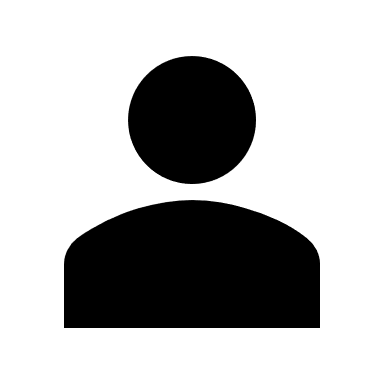 You now need to make a list of all the tools, equipment and materials you will need for the job. Use the videos of the tasks to help you.
Assessment instructions: 
Download the Requirements template
Complete the template
Upload the template to your ePortfolio using the upload button
Watch the videos again
Upload completed template
Download requirements template
[Speaker Notes: Note for content development: 
Create tools, materials, equipment and PPE list template for learner to complete

Note for interactivity; 
When learner clicks on “Download requirements” it should be hyperlinked to the template and download automatically 
When learner clicks on “Upload” they should be taken to Slide 45
When learner clicks on “Watch” they should be taken to Slide 46]
Upload your requirements list
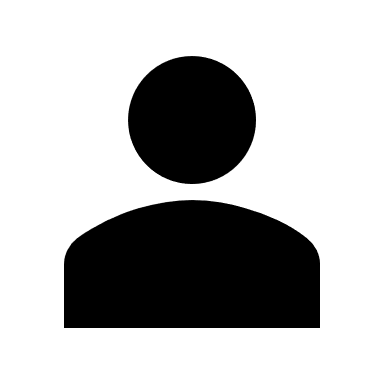 Submit your list so that it can be saved in your ePortfolio. Upload your list and click submit.
Submit
[Speaker Notes: Note for interactivity: 
The word ePortfolio should be linked to information about what an ePortfolio is and how it works, how learner can access it. 
There needs to be an upload function for user to upload their plan.
Once they click on submit they should be taken to Slide 47.]
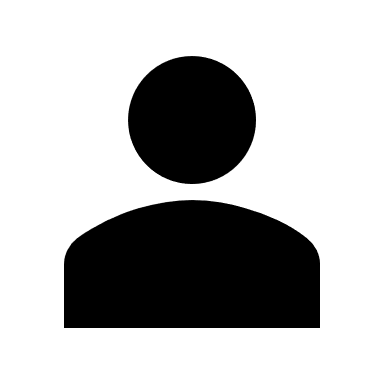 Click on each thumbnail to play the video.
Video of  Task 1
Go back to ePortfolio instructions
[Speaker Notes: Note for interactivity: 

Videos must be displayed as thumb prints on the left hand side of the page. When learner clicks on the video is should display on the right-hand side of the page. 

When learner clicks on “Go back” they should be taken to Slide 45]
Example of requirements list
Example of Requirements List
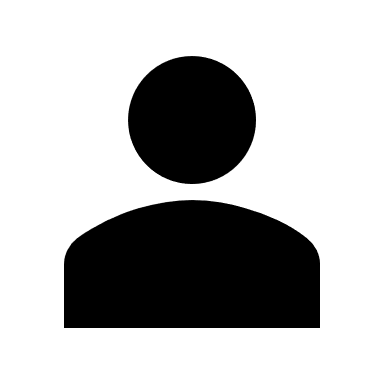 Click on the example list below to download it and compare it to the list you created.
Was your list the same as the example list? 
 Yes 
 No
[Speaker Notes: Note for content development: 
Create tools, materials, equipment and PPE list 

Note for interactivity; 
When learner clicks on “Download requirements” it should be hyperlinked to example Requirements List

Multiple choice questions. 
Feedback if learner chooses “Yes”: Well done! You gave careful thought to what is needed to complete this job. This kind of thinking will help to save time, effort and money when you are an electrician completing these types of jobs. (Take learner to Slide 52)
Feedback if learner chooses “No”. Let’s see if you can identify some of the items that you left off your list. (Take learner to Slide 51)]
Missing tools, material and equipment
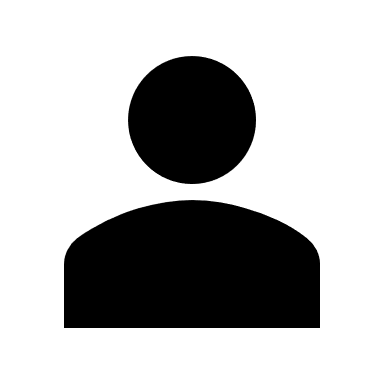 Type in the tools, equipment and materials that weren’t on your list in the space provided below and click submit.
Materials
Tools
Equipment
Submit
[Speaker Notes: Note for interactivity; 
When learner clicks on submit they should be taken to slide 49]
Tools List
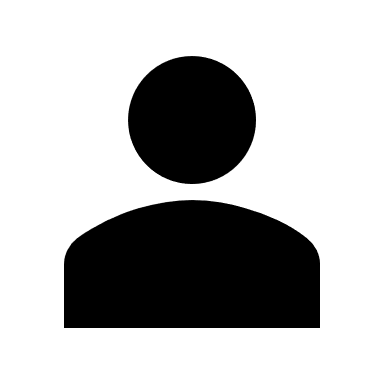 Move your mouse over each of the tools to see more information about them.
[Speaker Notes: Note for content development: 
There should be an image and name for each of these tools. 

Note for interactivity; 
When learner moves mouse over each of the images additional information about each tool should appear: 
Scriber
Square / Combination square
Drilling Machine
Masonry Drill Bit
Ball peen hammer
Spirit level
Chuck key
Screw driver
Spirit level
Screw driver
Measuring tape
Chalk line or pencil Steel ruler
Hacksaw
Tape measure
Aluminium Ladder
Bender spring
Screw driver (Philips or Flat)
Wire stripper
Pliers  
Multi Meter Insulated screw driver (flat or star)]
I might remove equipment as an option and just do tools and materials
Equipment List
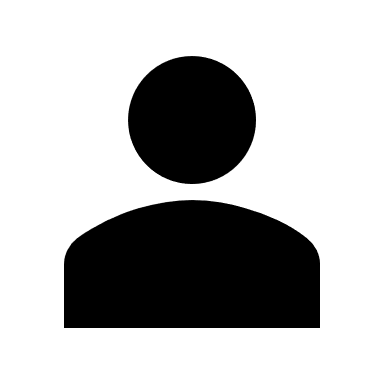 Move your mouse over each piece of equipment to see more information about them.
[Speaker Notes: Note for content development: 
There should be an image and name for each of these tools. 

Note for interactivity; 
When learner moves mouse over each of the images additional information about each  should appear: 
Spirit Level 
Tape measure
Brandering]
Not sure how to fit all of these on one page
Materials List
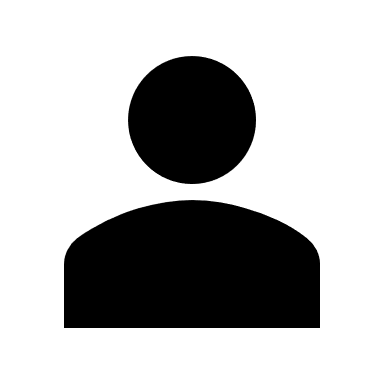 Move your mouse over each of the tools to see more information about them.
[Speaker Notes: Note for content development: 
There should be an image and name for each of these materials. 

Note for interactivity: 
Additional information for each of materials: 
Distribution board
PVC conduit
PVC saddles
PVC adaptor
Fisher plug and screws
Masonry drill bit
Pencil
Fisher plugs
PVC saddles
PVC couplings
PVC adaptor
Masonry drill bit
PVC conduit
Light Switch
2.5mm²GP wire (red and black)
2.5mm² bare copper earth
 Earth leakage unit
Circuit breaker
GP wire]
Step 4- Rules and regulations
Another name for rule and regulations is codes. As an electrician you need to follow the SANS (South African National Standards) codes. These can be tricky to understand at first.
Placeholder: Vid 06
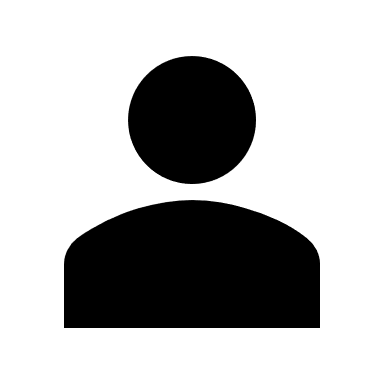 Watch the video to find out how to read and apply a SANS code correctly.
[Speaker Notes: Note for interactivity: 
When learner clicks on videos they should appear as full screen.]
Multiple choice
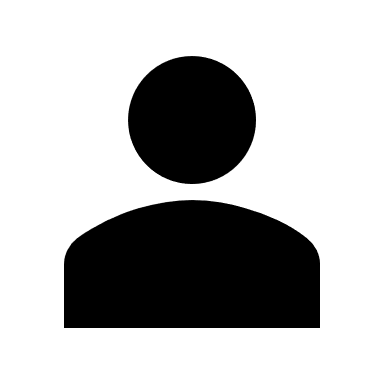 Choose the correct answer from the options below.
Add question based on Vid 07 scripts (Dave Gravett)
Examples of questions: 
What is the best way to read the code?
When reading the code you should focus on which part?
What parts are not important?
Do codes get updated? Then what?
SANS Codes
There are two SANS codes that you need to be aware of when installing a gate motor supply.
Insert SANS code
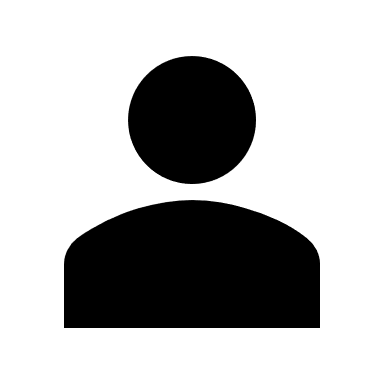 Click on each of the codes to read what they say. You will be asked questions about them in the next activity.
Insert SANS CODE
[Speaker Notes: Note for content development: 
See if there is a step by step process that comes out of Video 07 and then use that structure here. Ie. Step 1 Scan for information, Step 2 highlight the important part. 

Note for interactivity: 
When learner clicks on each of the SANS codes they should be taken to the following slides: 
SANS - Slide 55
SANS - Slide 56]
SANS
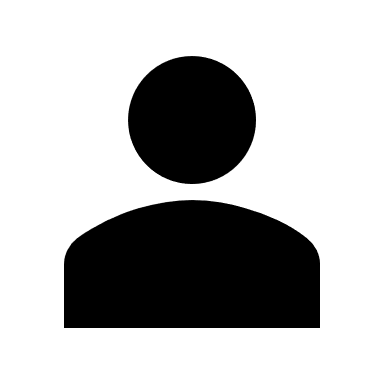 Read through the document below and then click on the ‘Next’ button to answer some questions about this code.
Scrollable text.
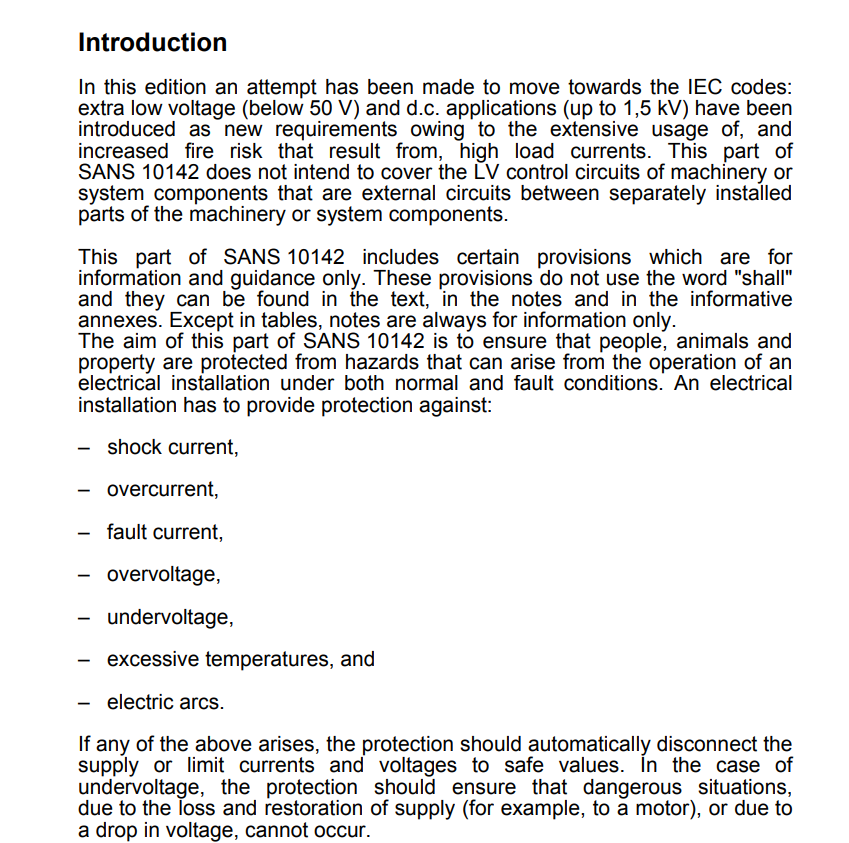 [Speaker Notes: NB: Licensing issue. I see that there is a copyright on the SANS codes. Do we need to apply for permission from SABS to use them in our learning materials? 


Note for interactivity: 
SANS document text should be inserted on this page in a scrollable window so that learner can read the entire document on this screen.]
Multiple choice
Insert questions from Dave Gravette here
[Speaker Notes: Note for]
SANS
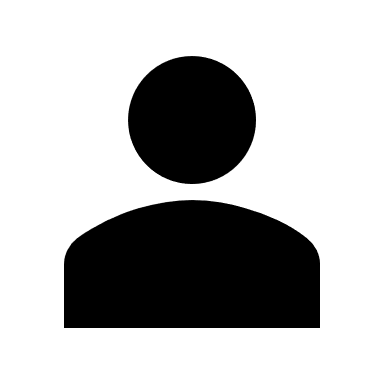 Read through the document below and then click on the ‘Next’ button to answer some questions about this code.
Scrollable text.
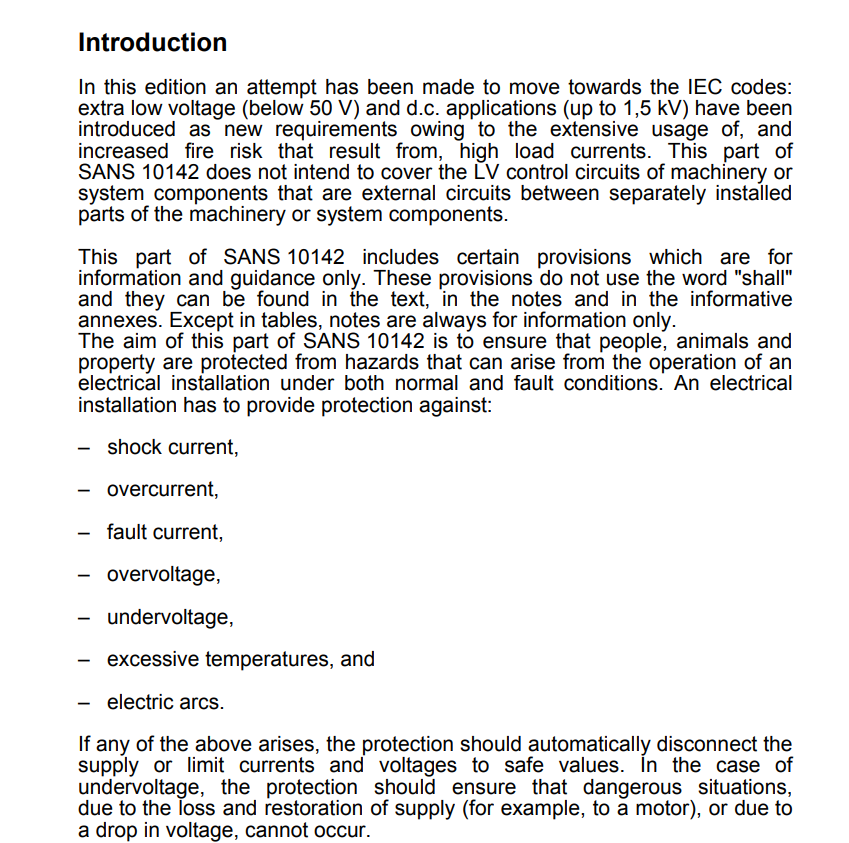 [Speaker Notes: NB: Licensing issue. I see that there is a copyright on the SANS codes. Do we need to apply for permission from SABS to use them in our learning materials? 


Note for interactivity: 
SANS document text should be inserted on this page in a scrollable window so that learner can read the entire document on this screen.]
Multiple choice
Insert questions from Dave Gravette here
Step 5- Do a risk assessment
Placeholder image of someone doing a risk assessment
A risk assessment is taking a careful look at your workplace to identify those things, situations and processes that could put your or your team in danger. You should always do a risk assessment before you begin any job.
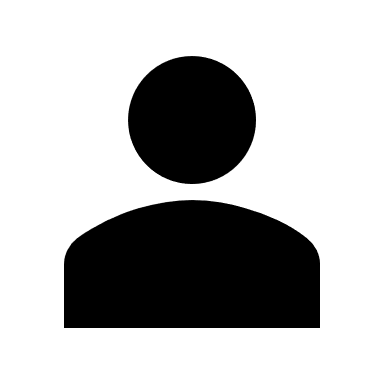 Can’t remember how to do a risk assessment? Click on the link below remind yourself
Placeholder link: to the relevant section in World of Electrician
[Speaker Notes: Reference back to Course 0 but still ask them to do a specific risk assessment activity.]
Step 5- Identify the risks
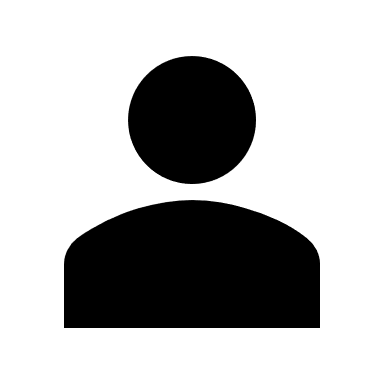 On the next page, you will be given a list of risks from the tasks for installing security lights. Match the risk to the correct task. You can watch the videos of the tasks again if you need to.
[Speaker Notes: Notes for interactivity: 

When learner clicks on “I would like to” they should be taken to Slide 68]
Step 5- Identify the risks
Particles in the eyes from bits of bricks
Inhaling dust and other particles
Drill a hole
Install PVC multicore cable onto brick wall
Twisted wrist from drill getting stuck
High risk of electrocution
Install PVC conduit in DB at the top
Fit circuit breaker and connect supply
Falling from the ladder
Install a security light using a ladder
Watch videos again
[Speaker Notes: Notes for interactivity: 
When learner clicks on “Watch” they should be taken to Slide 62. 

Matching activity. The order should be shuffled.  Here are the correct pairs: 
Drill a hole- Particles in the eyes
Install PVC conduit in DB- Twisted wrist 
Install security light- Falling from the ladder
Install PVC multicore- Inhaling dust and other particles
Fit circuit breaker- high risk of electrocution

Feedback if answer is correct- Well done! You matched the correct risks with the correct tasks. (Take learner to slide 67)
Feedback if answer is incorrect- Oops not quite. On the following page you will see the tasks and the risks that go with those tasks. (66)]
Video of Option 1
Go back to activity
[Speaker Notes: Note for interactivity: 

Videos must be displayed as thumb prints on the left hand side of the page. When learner clicks on the video is should display on the right-hand side of the page. 
When learner clicks on “Go back” they should be taken to Slide 61.]
Feedback- tasks and risks
Here are the tasks and the risks that go with them.
Particles in the eyes from bits of bricks
Inhaling dust and other particles
Drill a hole
Install PVC multicore cable onto brick wall
Twisted wrist from drill getting stuck
High risk of electrocution
Install PVC conduit in DB at the top
Fit circuit breaker and connect supply
Falling from the ladder
Install a security light using a ladder
Prevent the risk
Choosing the right PPE will help you prevent some of the risk that you have identified. Here are two examples:
Image of electrician wearing a mask while drilling
Wearing a mask when drilling will help to prevent you from inhaling dust and other particles
Image of electrician wearing safety shoes while standing on a ladder
Wearing non-slip safety shoes will ensure that you don’t slip and fall when you are working on a ladder.
[Speaker Notes: Note for interactivity:
Drag and drop activity.]
Select the correct PPE
What PPE do you think you would need for the entire job?
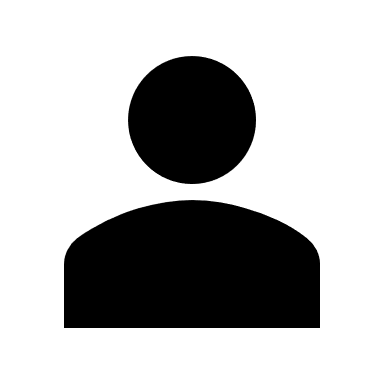 Drag and items onto the image of the electrician and click submit.
Eye protection
Placeholder: 
Image of an electrician (he should not be wearing any PPE)
Sunglasses
Image 
Sun lotion
Ear protection
Gas mask
Image
Hard hat
Safety shoes
Overall
Image
Insulation socks
Submit
Image
Sun hat
[Speaker Notes: Note for interactivity:
Drag and drop activity. 
Correct items to be dropped onto the image are: 
Overall
Safety shoes
Eye protection
Ear protection
Sun hat
Sun lotion

When learner clicks on ‘submit’ button they should  be taken to feedback page. 

Feedback if correct: Well done! You have chosen the correct PPE for completing this job. 
(Take learner to Slide 66) 

Feedback if incorrect: Oops not quite, the correct PPE needed for this job was 
Overall
Safety shoes
Eye protection
Ear protection
Sun hat
Sun lotion

(Take learner back to Slide 66)]
Complete Risk Assessment Table
Imagine checking why the switches on a circuit board have tripped.  What are the potential risks involved? How would you prevent these risks?
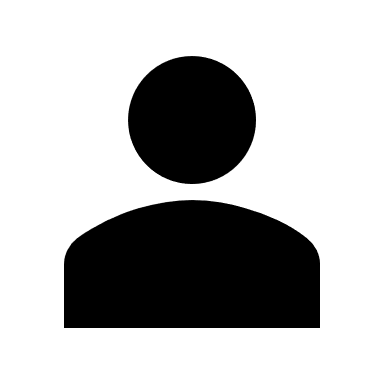 Fill in the table below and click submit.
Submit
[Speaker Notes: Note for interactivity: 
Learner should be able to type in text in each area of the table
When learner clicks on submit they should be taken to Slide 70.]
I need Nick/Dave to help me complete this correctly.
Example
How does your table compare to this one? Did you have the right preventative measures?
[Speaker Notes: Note for interactivity: 
Learner should be able to type in text in each area of the table
When learner clicks on submit they should be taken to Slide 58.]
ePortfolio activity- Risk Assessment Table
Hint: Here is an example of a completed Risk Assessment Table to help you: 
Electrical Installations Skill 18 National Skills Competition Durban ICC 14th to 19th February 2017
Download the Risk Assessment Table template and then use the tasks to complete the Risk Assessment Table. Once completed, upload your completed table.
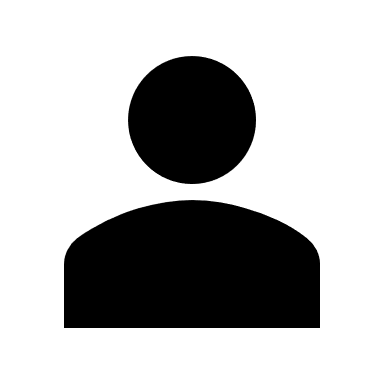 Help on how to complete a Risk Assessment Table
Upload completed Risk Assessment Table
Download Risk Assessment Table template
See the tasks for installing a gate motor supply
[Speaker Notes: Note for interactivity: 

The word ePortfolio must be hyperlinked to information about ePortfolios

“Download” should be linked to a blank copy of Risk Assessment Table (see hyperlink on block) 
“See steps” should be link to the following information: 
Drill a hole in a wall 
Fit conduit through the new hole drilled in the wall 
Install PVC multicore cable onto concrete or brick wall down the outside of the garage wall 
Trench (Module 6) from the garage down through the garden to the gate to where we plan to install the socket outlet and install multicore cable underground or in a trench 
Measure, mark and mount a flush mount enclosure that is  weather-proof for a socket outlet on the boundary wall
We will draw in conductors into conduit using a fish tape 
Connect GP conductors to socket outlet 
Switch off supply to DB2 and test to ensure safe and isolated to work
Install PVC conduit from one available space in the DB1 1 at the bottom
Fit a circuit breaker in a DB and connect supply from earth leakage supply to circuit breaker 
Connect new gate socket outlet supply conductors in BD 
Conduct relevant tests

When learner clicks on “Upload” they should be taken to Slide 72
Hint: should be hyperlinked to the following document: https://www.dropbox.com/s/629g3jsrgwi1hj7/Electrical%20Installation%20skill%2018%20BASE%20LINE%20RISK%20ASSESSMENT%202017.docx?dl=0]
Upload your requirements list
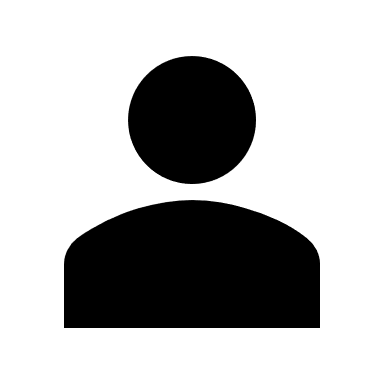 Submit your list so that it can be saved in your ePortfolio. Upload your list and click submit.
Submit
[Speaker Notes: Note for interactivity: 
The word ePortfolio should be linked to information about what an ePortfolio is and how it works, how learner can access it. 
There needs to be an upload function for user to upload their plan.
Once they click on submit they should be taken to Slide 74.]
Step 6- Do the job
Now it’s time to complete the job by know you are familiar with the tasks. Do you know in what order they should be completed?
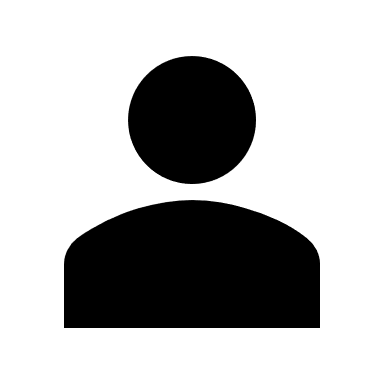 The tasks are not in order, you will  need to put them in the correct order and click submit.
Begin activity
[Speaker Notes: Note for interactivity; 
When user clicks on “Begin” they should be taken to Slide 71]
Image of Task 2
Placeholder for Task 1
Placeholder for Task 2
Placeholder for Task 3
Image of Task 1
Image of Task 3
Placeholder for Task 6
Image of Task 4
Image of Task 5
Image of Task 6
Placeholder for Task 4
Placeholder for Task 5
Image of Task 9
Placeholder for Task 8
Image of Task 7
Image of Task 8
Placeholder for Task 7
Placeholder for Task 9
Placeholder for Task 11
Placeholder for Task 10
Image of Task 10
Image of Task 11
Submit
[Speaker Notes: Sequencing icons instead of videos
Note for interactivity; 

Drag and drop activity 

Drill a hole in a wall 
Fit conduit through the new hole drilled in the wall 
Install PVC multicore cable onto concrete or brick wall down the outside of the garage wall 
Trench from the garage down through the garden to the gate to where we plan to install the socket outlet and install multicore cable underground or in a trench (Module 12)
Measure, mark and mount a flush mount enclosure that is  weather-proof for a socket outlet on the boundary wall
We will draw in conductors into conduit using a fish tape 
Connect GP conductors to socket outlet 
Switch off supply to DB2 and test to ensure safe and isolated  to work
Install PVC conduit from one available space in the DB1 1 at the bottom
Fit a circuit breaker in a DB (Module 28) and connect supply from earth leakage supply to circuit breaker 
Connect new gate socket outlet supply conductors in BD 
Conduct relevant tests

Feedback if correct: Well done! You are correct. (Take learner to slide 73)
Feedback if incorrect: Oops not quite, let’s take a look at the correct order of tasks (Slide 72)]
Feedback- tasks
Here is the correct order of the tasks for installing a gate motor supply.
Image of Task 2
Image of Task 4
Image of Task 5
Image of Task 1
Image of Task 3
Image of Task 11
Image of Task 6
Image of Task 7
Image of Task 8
Image of Task 9
Image of Task 10
Submit
[Speaker Notes: Note for interactivity;]
Step 7- Check if the task was done correctly
Once you have completed the job you must check that everything was done correctly.
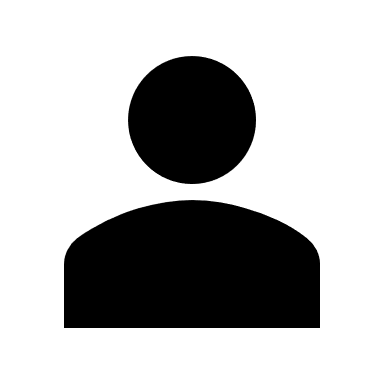 Click on the blocks for more information to see an image of each check.
Conduit is secure at equal spaces
Conduit is square, level, parallel secured properly
No sharp objects in backfill
Trench is 500mm deep
Check accuracy of this point
Circuit labeled security light on DB 2
Garden restored
Connections tight at termination points
Socket outlet is square, level, parallel,  secured properly
Correct lengths of conductor left in socket outlet and DB
[Speaker Notes: Note for design: 

There needs to be an image to accompany each one of these blocks showing what is described by the text.

The trench is 500mm deep
No sharp objects in backfill 
The conduit is square, level and parallel and secured properly
Conduit is secure at equal spaces
The socket outlet is square, level and parallel and secured properly
Correct lengths of conductor left in socket outlet and DB
Connections tight at termination points
Garden restored 
Circuit labeled gate motor on DB 2]
Need Dave/Nick’s help in building out the values that would be needed here
Do the necessary tests
In addition to checking the elements, you must make sure that the No Voltage Tests and Voltage On Tests are completed.
No Voltage Tests
Voltage On Tests
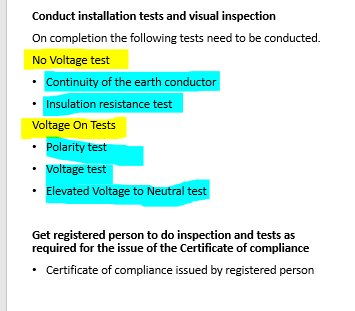 Simulation 
Voltage Test
Simulation 
Continuity of the earth conductor
Simulation 
Polarity Test
Simulation 
Elevated Voltage to Neutral test
Placeholder: Vid 31
Insultation resistance test
[Speaker Notes: Note for interactivity: 

When learner clicks on simulation it should appear full screen. 
(These tests belong in Course 2) 

Focus on range of acceptable values what does it indicate when values are out of this range.]
Step 8- Hand over the client
You are almost finished installing a gate motor supply. The final thing you need to do is show the client what you have done and give him his Certificate of Compliance. Watch this video to see how a client handover is done.
Placeholder for Video
[Speaker Notes: Note for interactivity: 
Video should play full screen when clicked.]
Conclusion
Congratulations! You have now worked through the entire scenario for installing a gate motor supply. There are 5 more scenarios for you to try, would you like to try another one now?
Go back to scenario map
[Speaker Notes: Note for interactivity: 
“Go back” should be linked to the interactive scenario map in the LMS.]
Voice Rec 01: Client brief
Voice of an Indian female. Must sound like he is speaking over a phone. 
Hi, my name is Davinda Naidoo. I emailed you about installing security lights at my house. I’ve had two break ins in the last month so I really need it to be done by this weekend. I am only home on Friday so you will have only one day to do the job. 
Here is the information that you asked me for in your email. You are allowed to dig in the garden but as much as possible,  you must make sure that my lawn and garden are put back to the way they were. Your activities mustn’t damage my walls and they mustn’t look untidy. You can get a supply for electricity from any point in the installation as long as you are following the rules and regulations. 
 It’s import that you make sure that you follow all the regulations and standards that you are supposed because I would like you to give me a certificate of compliance once you have finished the job. I don’t want anyone suing me so you much make sure that your workers stick to the healthy and safety standards. 
 
One last thing, I don’t have a lot of money for this project so you must please do it as cheaply as possible but it must still be a professional job. 

Have you got all of that information? Ok good see you on Friday.
Vid 01: Property details
Animated video using a tool like GoAnimate. Black and white hand drawn images with a voice over. Each point should be on a separate slide. 
Script for voice over:
When you visited Mrs Naidoo’s  here is what you found: 
There are 2 DB’s  1 in the main house(BD 1) flush mounted  and 1 in the garage (BD 2) surface mounted
The distance to the gate is 29 meters from the gate to the DB1 and there are 4 slots available in the DB for new circuit breakers and there is an earth leakage in board
The distance to the gate is 8 meters from the gate to the DB2 and there are 9 slots available in the DB for new circuit breakers and there is an earth leakage in board
There is paving from the garage to the gate
There are flowerbeds along the driveway
The boundary wall is single brick and painted grey
The distance from the garage to the boundary wall is 5 meters
There is grass between the garage and the boundary wall to the gate
No visible water points or pipes between garage and boundary wall
The ground is a rich dark brown which indicates that digging will be relatively easy
There is no ceiling in the garage
There are dogs on the property
There are toilet facilities for staff
Vid 02: Step 2 Option 1
Demonstration video with voice over and text banners appearing as action on the video is completed. 

Use a 2.5 mm2 3 core flat twin and earth cable to connect 4 security lights that is connected to a day night sensor and a light switch.
Drill a hole in a wall (Module 19) 
Fit conduit through the new hole drilled in the wall 
Install PVC conduit from one available space in the DB1 (Module 10)1 at the top
Measure, mark and mount a flush mount enclosure (Module 40) using 3 way enclosures above the security lights. Also install light switch enclosure and day night switch
Install a security light (Module 41) in the relevant positions.
Install cabtyre cable onto concrete or brick wall (Module 7) to the light switch enclosure and all the 3 way enclosures.
Connect conductors to light switch (Module 42)
Switch off supply to DB2 and test to ensure safe and isolated (Module 25) to work
Fit a circuit breaker in a DB (Module 28) and connect supply from earth leakage supply to circuit breaker (Module 28)
Vid 03: Step 2 Option 2
Demonstration video with voice over and text banners appearing as action on the video is completed. 

Use a 2.5 mm2 3 core SWA cable to connect 4 security lights that is connected to a day night sensor and a light switch.
Drill a hole in a wall (Module 19) 
Fit conduit through the new hole drilled in the wall 
Install PVC conduit from one available space in the DB1 (Module 10)1 at the top
Measure, mark and mount a flush mount enclosure (Module 40) using 3 way enclosures above the security lights. Also install light switch enclosure and day night switch
Install a security light (Module 41) in the relevant positions.
Install PVC multicore cable onto concrete or brick wall (Module 7) to the light switch enclosure and all the 3 way enclosures.
Connect conductors to light switch (Module 42)
Switch off supply to DB2 and test to ensure safe and isolated (Module 25) to work
Fit a circuit breaker in a DB (Module 28) and connect supply from earth leakage supply to circuit breaker (Module 28)
Vid 04: Step 2 Option 3
Demonstration video with voice over and text banners appearing as action on the video is completed. 

Use 1.5 mm flat twin and earth wire to connect 4 security lights that is connected to a day night sensor and a light switch.
Drill a hole in a wall (Module 19) 
Fit conduit through the new hole drilled in the wall 
Install PVC conduit from one available space in the DB1 (Module 10)1 at the top
Measure, mark and mount a flush mount enclosure (Module 40) using 3 way enclosures above the security lights. Also install light switch enclosure and day night switch
Install a security light (Module 41) in the relevant positions.
Install PVC multicore cable onto concrete or brick wall (Module 7) to the light switch enclosure and all the 3 way enclosures.
Connect conductors to light switch (Module 42)
Switch off supply to DB2 and test to ensure safe and isolated (Module 25) to work
Fit a circuit breaker in a DB (Module 28) and connect supply from earth leakage supply to circuit breaker (Module 28)
Vid 05: Planning for the job
Talking head video of electrician discussing the following: 

How to plan for the job, must include info about working through the steps in your head and thinking about what you will need for each step to make sure you don’t miss anything. Must discuss tools, equipment, materials, PPE.
Vid 06: How to interpret SANS codes
Demonstration video.  Take an example of a SANS code (ie SANS 10142). Video should alternate between showing the facilitator talking and screenshots of the SANS code as demonstrator highlights various aspects of it. 

Information that should be covered in this video: 
How do we read a SANS code? (Highlight important info in the document for learner)
How to we apply the SANS code?
[Speaker Notes: Video script for placeholder on Slide 3.]
Vid 17: Complete a risk assessment table
Demonstrator video/ voice over and screen shots going through how to complete a risk assessment table step by step.
[Speaker Notes: Video script for placeholder on Slide 3.]
Vid 18: Do the job
Demonstration Video showing: 
Drill a hole in a wall (Module 19)
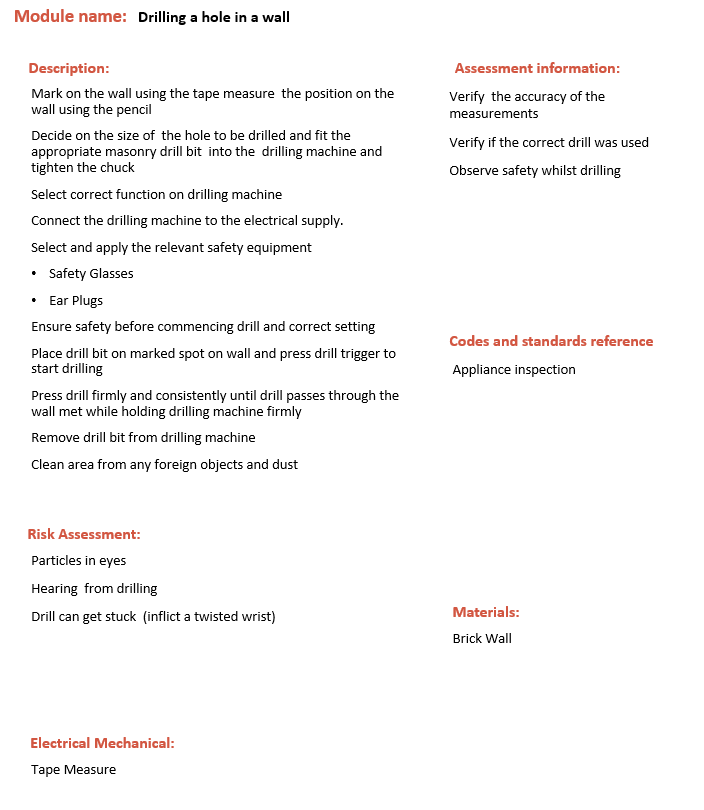 [Speaker Notes: Video script for placeholder on Slide 3.]
Vid 19: Do the job
Demonstration Video showing: 
Fit conduit through the new hole drilled in the wall
Vid 20: Do the job
Demonstration Video showing: 
Install PVC conduit from one available space in the DB1 from the bottom. (Module 10)
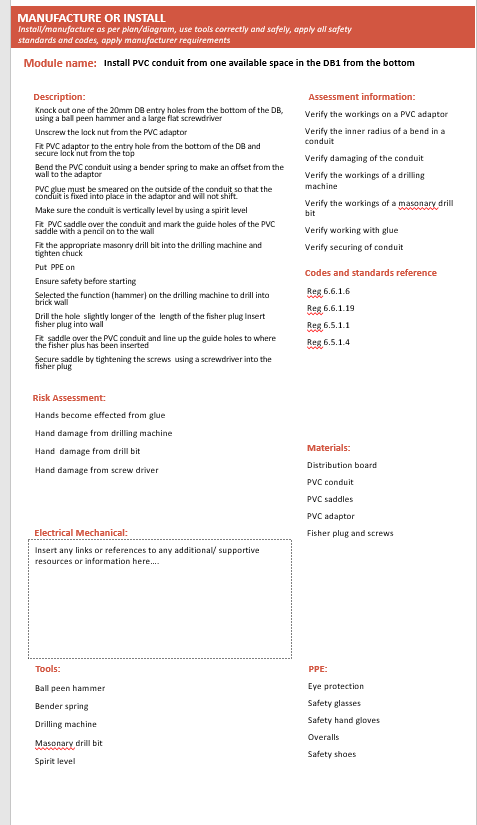 Vid 21: Do the job
Demonstration Video showing: 
Measure, mark and mount a flush mount enclosure (Module 40) using 3 way enclosures above the security lights. Also install light switch enclosure and day night switch
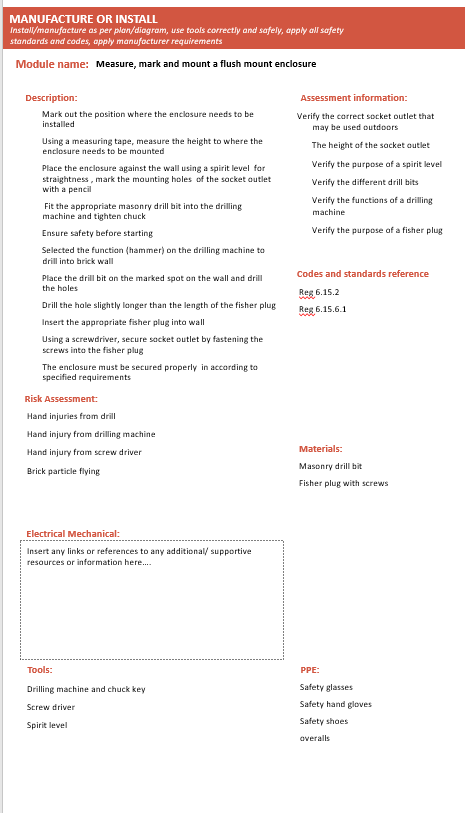 Vid 22: Do the job
Demonstration Video showing: 
Install a security light (Module 41) in the relevant positions.
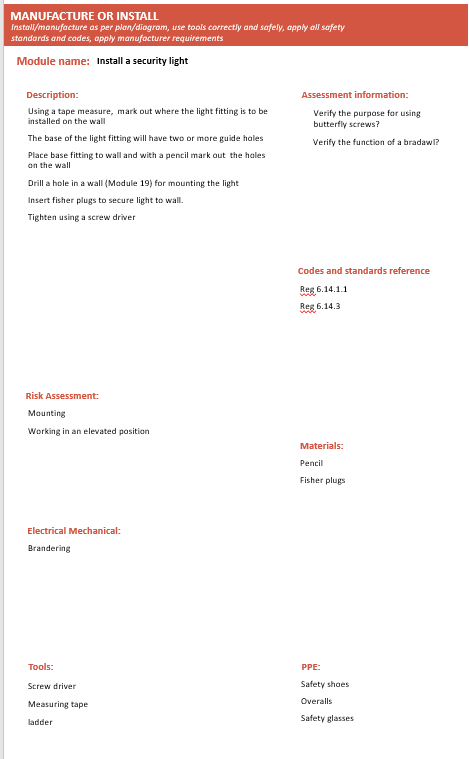 [Speaker Notes: Video script for placeholder on Slide 3.]
Vid 23: Do the job
Demonstration Video showing:
Install PVC multicore cable onto concrete or brick wall (Module 7) to the light switch enclosure and all the 3 way enclosures.
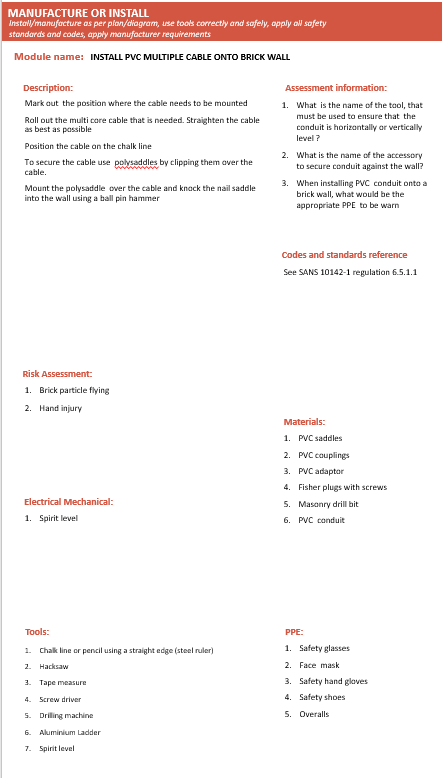 [Speaker Notes: Video script for placeholder on Slide 3.]
Vid 24: Do the job
Demonstration Video showing: 
Connect conductors to light switch (Module 42)
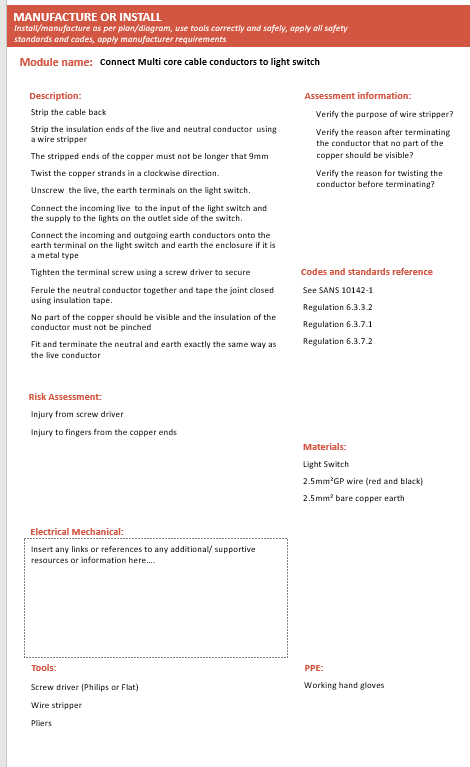 [Speaker Notes: Video script for placeholder on Slide 3.]
Vid 25: Do the job
Demonstration Video showing: 
Switch off supply to DB2 and test to ensure safe and isolated (Module 25) to work
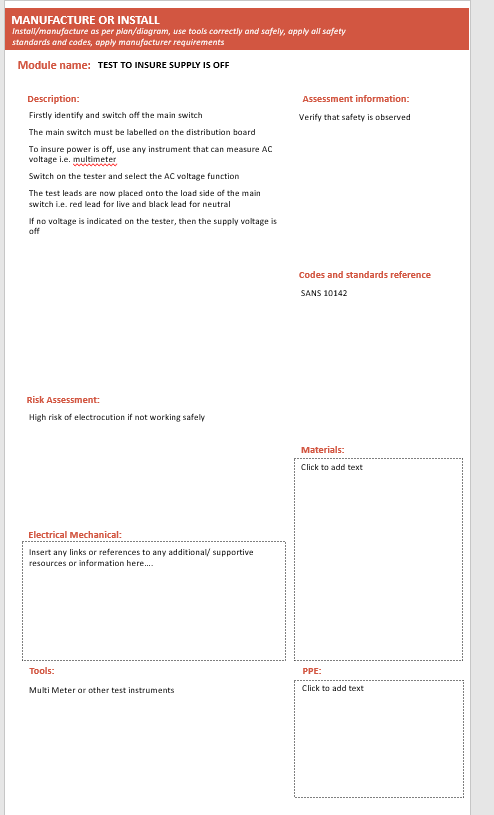 Vid 26: Do the job
Demonstration Video showing: 
Fit a circuit breaker in a DB (Module 28) and connect supply from earth leakage supply to circuit breaker (Module 28)
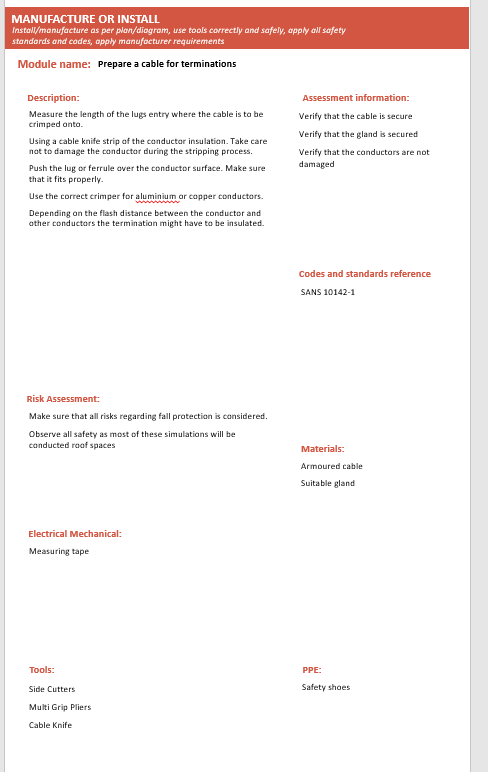 [Speaker Notes: Video script for placeholder on Slide 3.]
Vid 28: Do the job
Demonstration Video showing: 
Connect new gate socket outlet supply conductors in BD
[Speaker Notes: Video script for placeholder on Slide 3.]
Vid 29: Do the job
Demonstration Video showing: 
Conduct relevant tests (Module 44)
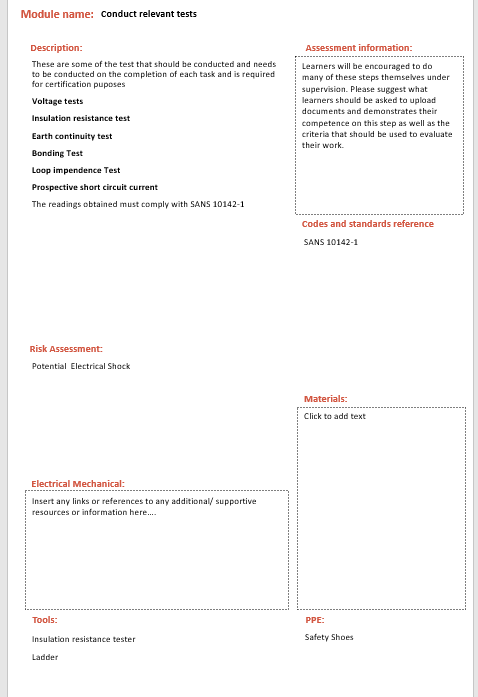 [Speaker Notes: Video script for placeholder on Slide 3.]
Vid 37: Client Handover
Demonstration Video showing the electrician interacting with the client: 
The route of the wire way and the depth of installation
Indicate the positioning of the breaker and where it is installed.
Provide the client with the certificate of compliance (COC) as per legislation explaining its purpose as well clients responsibility in terms of maintain the electrical installation
[Speaker Notes: Video script for placeholder on Slide 3.]
Voiceover 01- Option 2- Choice 1
Voice recording 
While you are correct about Option 2 being the best option, it’s not because it’s the quickest. Option 2 would have taken 6 hours to do while Option 3 would have taken one hour less.  The reason Option 2 is the best one is because Mrs Naidoo wanted you to a quality job but it needed to be done as cheaply as possible.
[Speaker Notes: Video script for placeholder on Slide 3.]
Voiceover 02- Option 2 Choice 2
Voice over

While you are correct about Option 1 being the best option, it’s not because it’s the quickest. Option 2 would have taken 5 hours to do while Option 1 would have taken an hour longer. The reason Option 1 is the best one is because Mr Mabuzo wanted you to a quality job but it needed to be done as cheaply as possible.
[Speaker Notes: Video script for placeholder on Slide 3.]
Voiceover 03- Option 2 Choice 3
Voice recording
While you are correct about Option 2 being the best option its not because of the high quality of cables being used. The armoured cables used in Option 3 are of a much higher quality however, using them would have made the job more expensive . Using more expensive cables would have gone against Mrs Naidoos’s request that the job be done as cheaply as possible.
[Speaker Notes: Video script for placeholder on Slide 3.]
Voiceover 04- Option 3- Choice 2
Voice recording 
While Option3 is a good choice, it’s not the cheapest or most cost effective Option as the armoured cables used were more expensive that the cables used in Option 2. Since Mrs Naidoo wanted you to a quality job but it needed to be done as cheaply as possible Option 2 is the best choice.
[Speaker Notes: Video script for placeholder on Slide 3.]
Voiceover 05- Option 3 Choice 2
Voice over

While you are correct in saying that Option 2 is the quickest way of doing the job, Option1 is actually the best option because Mrs Naidoo wanted you to a quality job but it needed to be done as cheaply as possible. The cables used for Option 1 were still of a high enough quality.
[Speaker Notes: Video script for placeholder on Slide 3.]
Voiceover 06- Option 3 Choice 3
Voice recording

You are right in saying that the cables used in Option 3 were of a better quality and would probably last much longer. However these cables tend to be more expensive. Remember in the client brief Mrs Naidoo mentioned that this job needs to be done as cheaply as possible? That’s why in this case, Option 2 would have been the better choice.
[Speaker Notes: Video script for placeholder on Slide 3.]
Simulation 1- No Voltage Test_Continuity of earth conductor
Simulation whereby learner is able to conduct a continuity of earth conductor test. Screen must look the same as a real life tester. Learner should get the opportunity test and see voltage (which is a problem) and then they should be able to test and see no voltage.
[Speaker Notes: https://incident-prevention.com/ip-articles/no-voltage-testing]
Simulation 2- No Voltage Tests_Insulation Resistance Test
Device used to do Insulation Resistance Test should be simulated. Users should have the opportunity to ‘preform’ tests according to a set of guidelines.
[Speaker Notes: https://www.sefelec.com/en/insulation-resistance-test.php]
Simulation 1- Voltage on Tests_Voltage Test
Simulations
[Speaker Notes: Video script for placeholder on Slide 3.]
Simulation 1- Voltage on Tests_Polarity Test
Simulations
[Speaker Notes: Video script for placeholder on Slide 3.]
Simulation 1- Voltage on Tests_Neutral Test
Simulations
[Speaker Notes: Video script for placeholder on Slide 3.]
Resource 01: Client brief and property details
Downloadable information sheet should be created with the following information:
Property details: 
There are 2 DB’s  1 in the main house(BD 1) flush mounted  and 1 in the garage (BD 2) surface mounted
The distance to the gate is 29 meters from the gate to the DB1 and there are 4 slots available in the DB for new circuit breakers and there is an earth leakage in board
The distance to the gate is 8 meters from the gate to the DB2 and there are 9 slots available in the DB for new circuit breakers and there is an earth leakage in board
There is paving from the garage to the gate
There are flowerbeds along the driveway
The boundary wall is single brick and painted grey
The distance from the garage to the boundary wall is 5 meters
There is grass between the garage and the boundary wall to the gate
No visible water points or pipes between garage and boundary wall
The ground is a rich dark brown which indicates that digging will be relatively easy
There is no ceiling in the garage
There are dogs on the property
There are toilet facilities for staff
Client Brief: 
The project must follow all regulations and standards
You must give Mrs Naidoo a certificate of compliance once you have finished the job. 
You must make sure that you and your team follow the health and safety standards at all times
Activities must not damage the walls and must not look unsightly (bad)
You are allowed to dig in the garden but you must put the lawn and garden back to its original state as best as possible
You can get the supply from any point in the installation as long as it is compliant
You must finish all your work in 1 day
Finances are limited and you need to do the project as cheaply as possible
List of images required for this scenario: